La fruizione informativa in Sardegna: abitudini, motivazioni e giudizi
Indagine tra gli abitanti dei territorio sardo


Comunicato stampa - dati
28 novembre  2024
Dipartimento di Scienze della Comunicazione e dello Spettacolo
Department of Communication and Performing Arts
1 - In Sardegna prevale l’identità regionale
Pensandoci bene lei si sente maggiormente…
cittadino del mondo
25%
IDENTITÀ 
COSMOPOLITA
europeo
18%
italiano
IDENTITÀ 
NAZIONALE
57%
IDENTITÀ
LOCALE
sardo
cittadino del mio paese  / comune
Nota metodologica: Indagine svolta con tecnica CAWI (Computer Aided Web Interiew) tra il 21/10 e il 4/11/2024 su un campione di 1.003 soggetti residenti in Sardegna, 
rappresentativi della popolazione regionale 16-80enne per genere, età, provincia, ampiezza del comune di residenza e livello di istruzione. Panel provider Bilendi
2 - L’interesse per l’informazione locale, nazionale ed estera
Quanto è interessata/o a informazioni e notizie …
I più interessati…
molto
abbastanza
poco / per niente
Esprimono inoltre maggiore interesse 
su tutti i livelli i soggetti più istruiti
Nota metodologica: Indagine svolta con tecnica CAWI (Computer Aided Web Interiew) tra il 21/10 e il 4/11/2024 su un campione di 1.003 soggetti residenti in Sardegna, 
rappresentativi della popolazione regionale 16-80enne per genere, età, provincia, ampiezza del comune di residenza e livello di istruzione. Panel provider Bilendi
3 - L’effetto dei driver informativi sulle diverse platee
Di solito, cosa la spinge maggiormente a cercare informazioni e notizie? (possibili più risposte)
4
Nota metodologica: Indagine svolta con tecnica CAWI (Computer Aided Web Interiew) tra il 21/10 e il 4/11/2024 su un campione di 1.003 soggetti residenti in Sardegna, 
rappresentativi della popolazione regionale 16-80enne per genere, età, provincia, ampiezza del comune di residenza e livello di istruzione. Panel provider Bilendi
4- Le categorie di soggetti più influenti per l’informazione locale
E da quali altre fonti riceve informazioni e notizie a livello locale?
Fruitori regolari %
regolarmente
saltuariamente
mai
(più volte a settimana / 
ogni giorno)
(al più settimanale)
(mai)
5
Nota metodologica: Indagine svolta con tecnica CAWI (Computer Aided Web Interiew) tra il 21/10 e il 4/11/2024 su un campione di 1.003 soggetti residenti in Sardegna, 
rappresentativi della popolazione regionale 16-80enne per genere, età, provincia, ampiezza del comune di residenza e livello di istruzione. Panel provider Bilendi
5- Oltre 55 testate rilevate: i fruitori regolari delle principali
Sardegna: le prime 12 testate per fruitori regolari tra le 55 attive sul territorio sardo
Province: le prime 5 testate per fruitori regolari
Cagliari
Nuoro
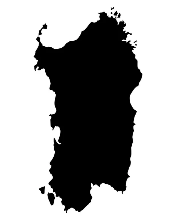 Oristano
Sassari
Sud 
Sardegna
6
Nota metodologica: Indagine svolta con tecnica CAWI (Computer Aided Web Interiew) tra il 21/10 e il 4/11/2024 su un campione di 1.003 soggetti residenti in Sardegna, 
rappresentativi della popolazione regionale 16-80enne per genere, età, provincia, ampiezza del comune di residenza e livello di istruzione. Panel provider Bilendi
61%
66%
49%
82%
6 - Il giudizio sull’informazione locale in Sardegna
Quanto ritiene le informazioni e le notizie che riceve…
molto
abbastanza
poco
per niente
LIVELLOREGIONALE 
E LOCALE
COMPRENSIBILI
VERITIERE
APPROFONDITE
IMPARIZALI
7
Nota metodologica: Indagine svolta con tecnica CAWI (Computer Aided Web Interiew) tra il 21/10 e il 4/11/2024 su un campione di 1.003 soggetti residenti in Sardegna, 
rappresentativi della popolazione regionale 16-80enne per genere, età, provincia, ampiezza del comune di residenza e livello di istruzione. Panel provider Bilendi
7- I canali di informazione: la soddisfazione tra i fruitori
Nel complesso quanto è soddisfatta/o delle informazioni e delle notizie locali e regionali che legge/vede attraverso…
67%
82%
VIDEO
ONLINE
78%
78%
70%
70%
82%
82%
QUOTIDIANI
ONLINE
QUOTIDIANI
CARTACEI
RADIO
TV
69%
57%
54%
82%
GRUPPI
PAGINE
SOCIAL
INFLUNCER
LOCALI
PODCAST
molto
abbastanza
poco
per niente
8
Nota metodologica: Indagine svolta con tecnica CAWI (Computer Aided Web Interiew) tra il 21/10 e il 4/11/2024 su un campione di 1.003 soggetti residenti in Sardegna, 
rappresentativi della popolazione regionale 16-80enne per genere, età, provincia, ampiezza del comune di residenza e livello di istruzione. Panel provider Bilendi
8 - L’immagine del territorio riflessa dalle testate locali
Secondo lei, attraverso le informazioni e le notizie diffuse dai quotidiani locali e regionali quale immagine emerge della Sardegna e dei suoi specifici territori?
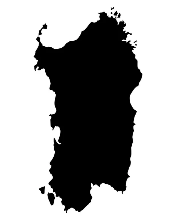 N = 1.003. Valori %. Panel provider Bilendi
9